Question BGM
$200
Em trai của bố ta gọi bằng gì?
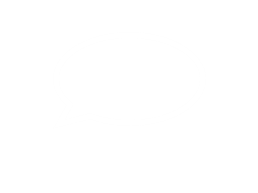 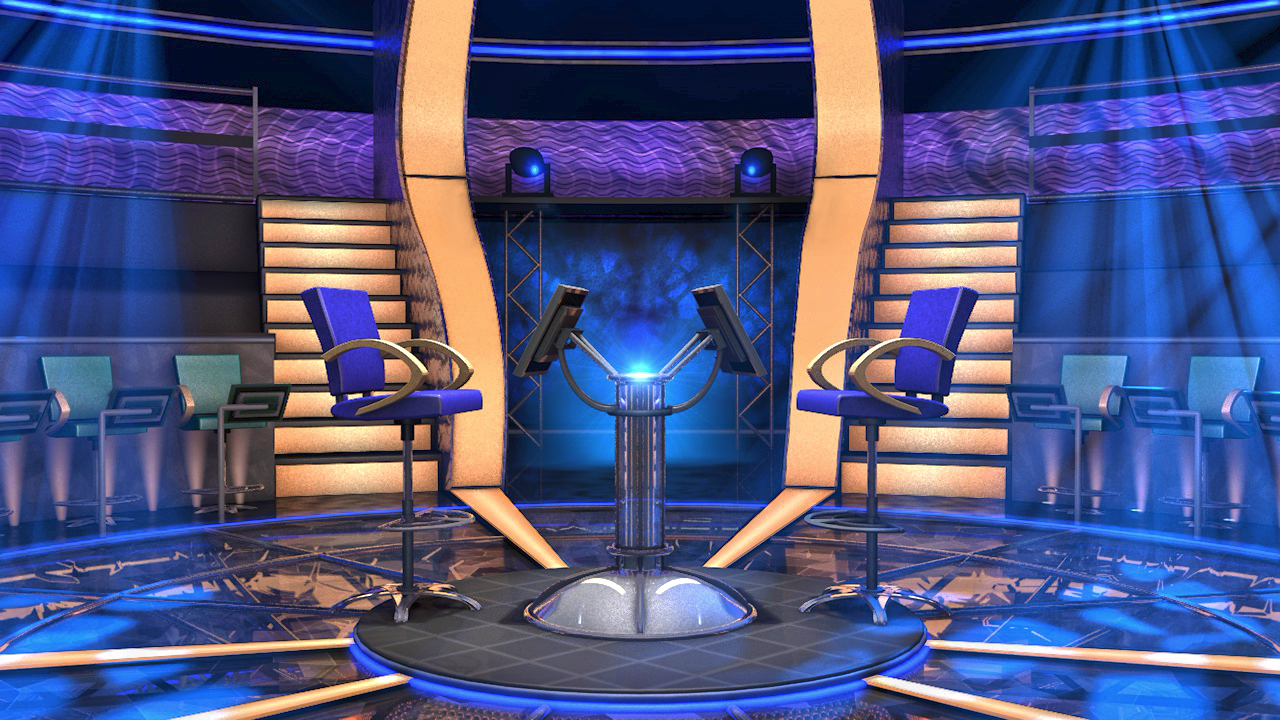 Q Select
$1,000,000
$500,000
Q Right
$250,000
CLOSE
$100,000
Q Wrong
$50,000
00
IS THAT YOUR FINAL ANSWER?
$25,000
START
TIMER
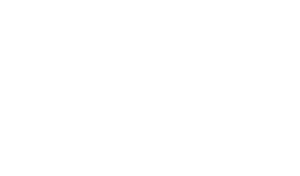 $16,000
YES
NO
$8,000
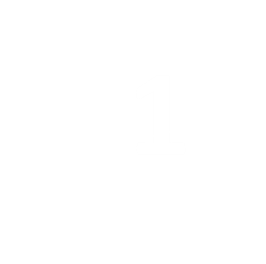 END
$2,000
$1,000
$500
Dượng
Cậu
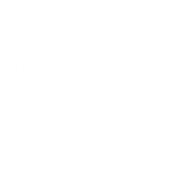 $300
A
B
1
2
$200
chú
Bác
$100
C
D
50/50
CORRECT ANSWER
END
CONTINUE
Bắt đầu
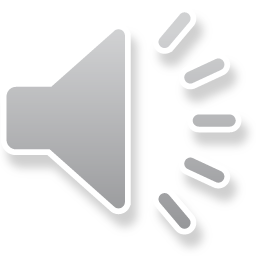